职教高考新实践基础篇
政治
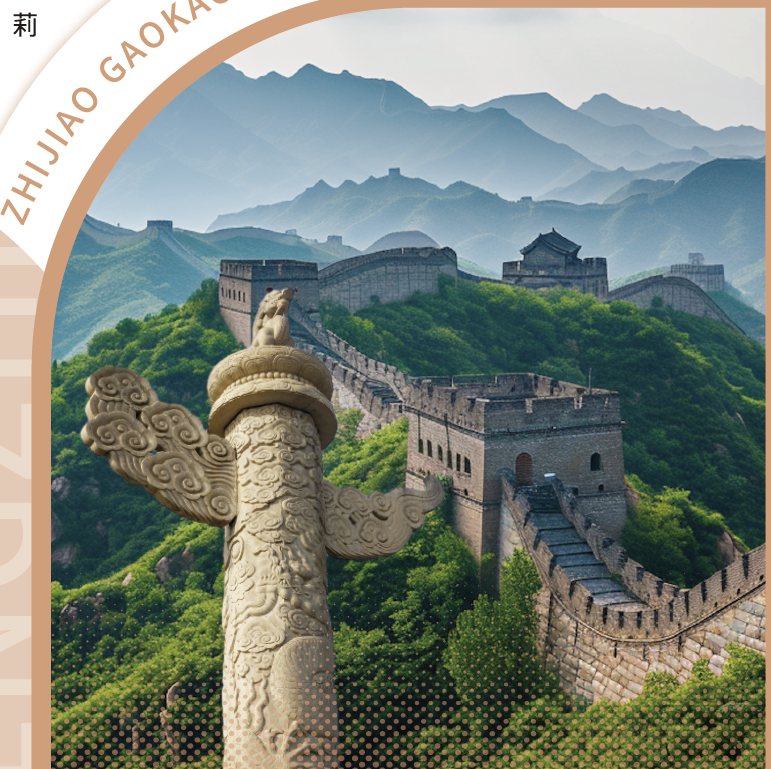 主   编   李  娟  
           杨  莉  
           戴忠慧
目录 CONTENTS
01
分析解读
02
知识导图
03
知识梳理
04
典例分析
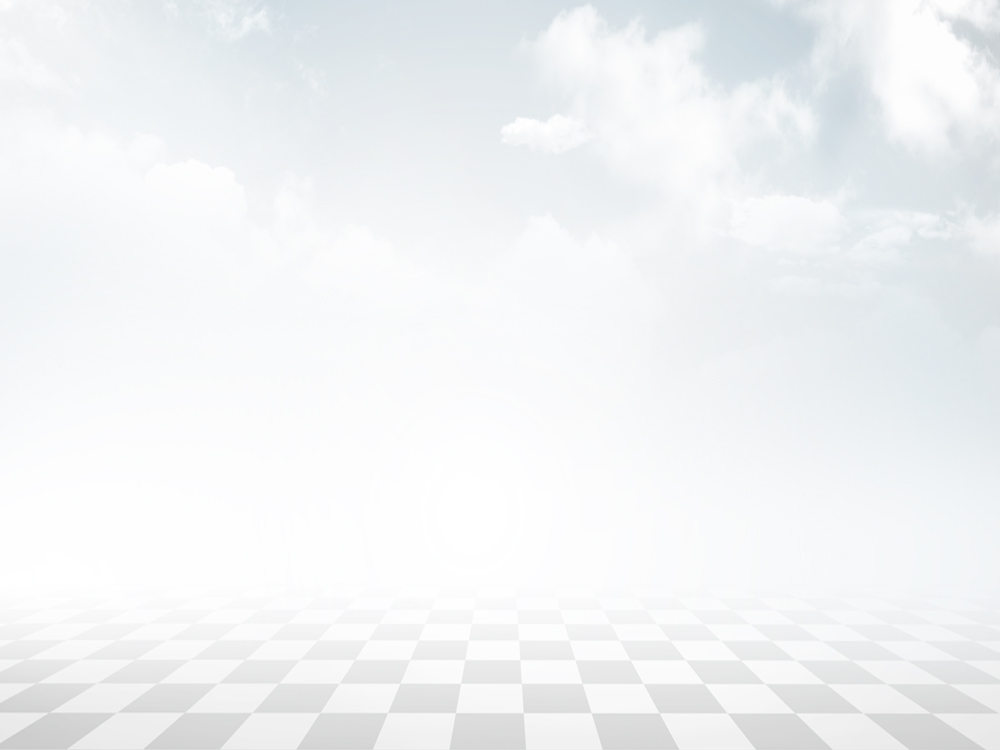 第五单元
规划生涯　放飞梦想
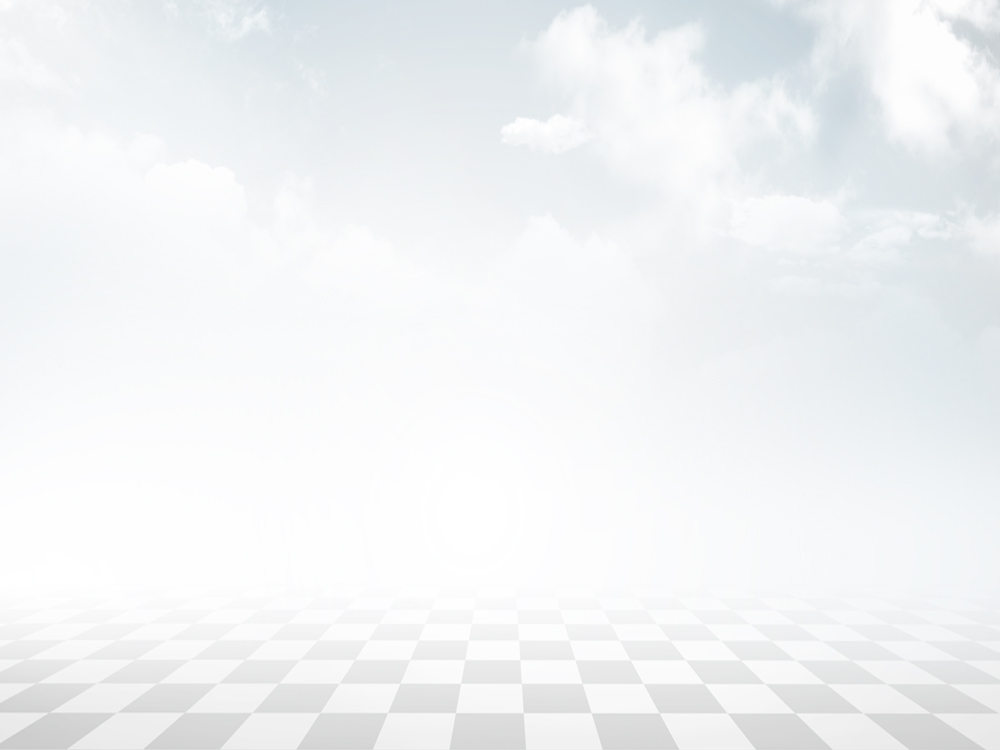 第14课
执行规划　夯实基础
本课要求学生掌握认真执行规划各项措施，定期检查规划执行效果的意义和方法，提高规划执行力。学会从学校走向职场，职业适应早准备。
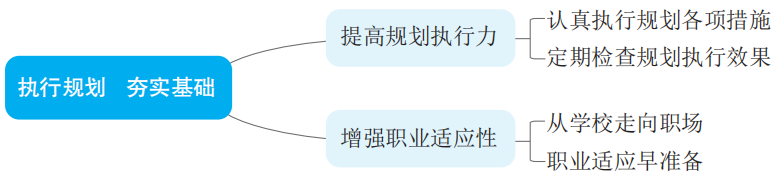 一、提高规划执行力
（一）认真执行规划各项措施
1. 为什么要认真执行职业生涯规划的各项措施？
没有执行，一切都是空谈。认真执行职业生涯规划的各项措施，是职业生涯规划成功的重要保证。在向规划目标奋进的过程中，我们要对实现目标坚信不疑，迎难而上，决不轻言放弃。
2. 如何有效地执行职业生涯规划？
第一，及时记录规划执行情况，通过自我检查、自我约束，提醒自己严格执行。
第二，坚持自我激励、自我鞭策，学会时间管理，珍惜时间、善用时间，提高时间利用率。
第三，每天坚持完成小目标，逐步实现大目标。
第四，请他人监督，向老师、家人、同学等公开自己的规划，请他们督促、激励自己。
（二）定期检查规划执行效果
1. 为什么要定期检查执行效果？
定期检查规划执行效果，是管理职业生涯规划的重要手段。通过对规划的执行过程与执行结果进行反思总结，可有效提高规划执行力。通过定期检查，可以及时发现问题、查找原因，进行必要的调整，同时激励自己更加自觉、严格地执行规划。
2. 定期检查规划执行情况的内容主要有哪些？
定期检查规划执行情况的内容包括是否按规划时间进度执行，规划的任务是否如期完成，是否达到预期效果，执行环节是否存在问题，没有完成规划的原因有哪些，是否需要调整和改善，调整和改善的措施有哪些，等等。
3. 如何定期检查执行效果？
定期检查可以结合日计划、周计划、月计划、学期计划、年计划展开。制订明日、下周、下月、下学期、明年计划时，先检查今天、本周、本月、本学期、今年计划落实情况，再根据自己的实际执行情况，统筹安排、合理制订下一阶段的任务，一步步检查、一步步落实，最终完成规划内容。
二、增强职业适应性
（一）从学校走向职场
1. 学校与职场有哪些不同？
一是环境氛围不同。在学校，学生的生活相对简单、节奏稳定，学习周期以学期为单位，有固定的寒暑假。在职场，职业人要通过自己的职业活动创造价值，为所在单位和社会作贡献，工作任务往往是具体而繁杂的，工作氛围往往是紧张而有压力的，一般没有固定的长假。
二是人际关系不同。学生作为受教育者，以完成学习任务为主，面对的主要是老师和同学。在职场，人际关系会变得相对复杂。职业人不仅要有个人能力，还更强调团队精神，要学会与他人团结协作，在团队合作中得到发展。
三是承担的责任不同。学生的责任是好好学习，接受教育、储备知识、培养能力，努力成为德智体美劳全面发展的社会主义建设者和接班人。职业人的责任是爱岗敬业、履职尽责，依靠自己的本领完成工作中应尽的职责。
2. 在校期间，我们应该如何为步入职场做准备？
在校期间，我们要脚踏实地、积极作为，做好角色转换的充分准备，培养自己各方面的能力，为迈好职业生涯的第一步奠定基础。
（二）职业适应早准备
1. 我们应该如何选择岗位？
在选择岗位时，要立足个人实际，正视社会现实；要胸怀大志，顺应时势，立足社会需求，着眼未来发展，到社会最需要我们的地方发挥聪明才智。
2. 为尽快适应职场，我们需要做哪些准备？
第一，明确学校与职场的区别、学生与职业人的角色定位，强化自己的责任担当意识。
第二，拥有理性务实的心态，做好从基层岗位起步，扎扎实实，不断发展的心理准备。
第三，在日常学习和社会实践中，主动锻炼自己，注意利用一切机会，增强自己的学习能力、创新能力、自我控制能力和执行能力等，全面提高职业适应力。
例题 1（选择题）
“不积跬步，无以至千里；不积小流，无以成江海。”对这句话理解不正确的有（ 	  ）。
A. 行动是达成目标的重要保证 
B. 一切结果都是行动的积累
C. 坚定目标、不断前行才能实现梦想 
D. 职业生涯规划的落实是很容易就能实现的
D
【解析】本题考查按照规划落实自己的行动。职业生涯的落实不是一蹴而就的，而是一步一步实现的。
例题 2（判断题）
B
入职以后职业适应能力会自然形成，不必提前准备或训练。（	 ）
A. 正确 				B. 错误
【解析】本题考查增强职业适应性。在职业生涯的准备时期，要充分利用在校时光，强化角色转化的意识，提高职业适应力，为顺利就业和职业生涯的可持续性发展夯实基础。
例题 3（填空题）
通过定期检查规划执行效果，可以及时______________、查找原因，进行必要的调整，同时激励自己更加自觉、严格地执行计划。
发现问题
【解析】本题考查定期检查规划执行效果。通过定期检查规划执行效果，可以及时发现问题，进行必要的调整，同时激励自己更加自觉、严格地执行计划。